STOPNJEVANJE PRIDEVNIKOV
PRAVILA ZA TVORJENJE PRIMERNIKA IN PRESEŽNIKA PRIDEVNIKOV
NEPRAVILNI PRIDEVNIKI (izjeme)
PRIMERNIK
good – better (dober – boljši)
bad – worse (slab – slabši)
far – farther /(bolj oddaljen)/ further(bolj oddaljen ali nadaljnji)

Primer:
Greg is better in Maths than Tom.       
He‘s worse in English than his sister.
Paris is farther / further than Venice.
Do you have any further questions?
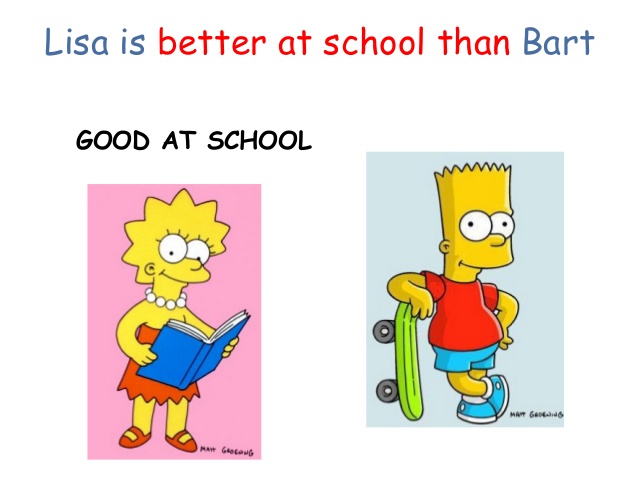 2. NEPRAVILNI PRIDEVNIKI (izjeme)PRESEŽNIK
good – the best (dober – najboljši)
bad – the worst (slab – najslabši)
far – the farthest /(najbolj oddaljen)/ the furthest
Primer:
Who is the best in Maths?       
Ushuaia is probably the farthest city.
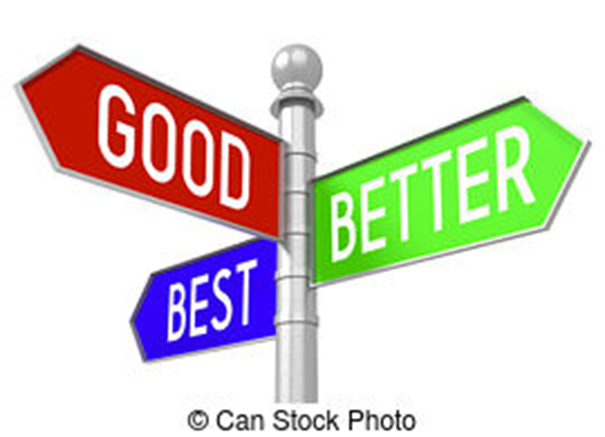